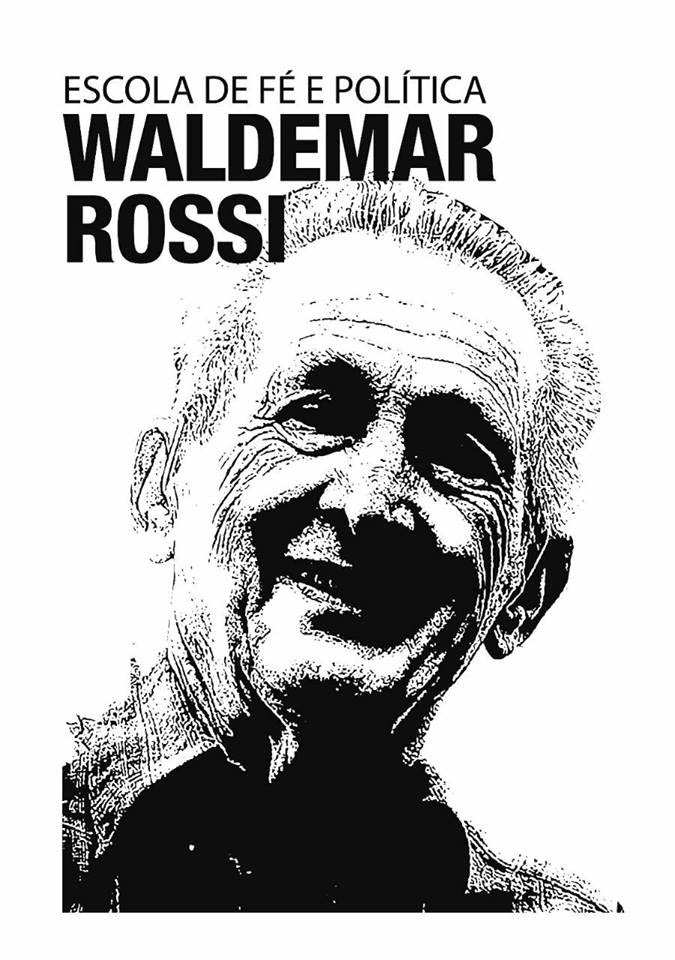 Escola de Fé e Política Waldemar Rossi
5ª turma – 2017
06/03/2017
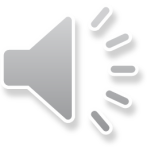 Por que Waldemar Rossi?
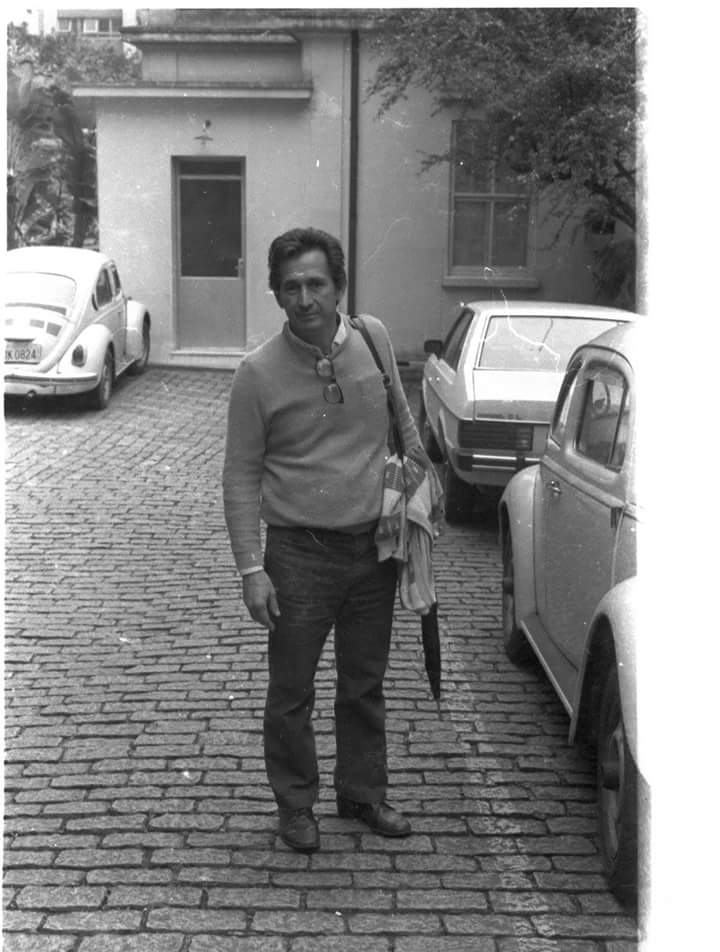 Lutou pela justiça na vida
         do trabalhador
A ética sempre prevaleceu
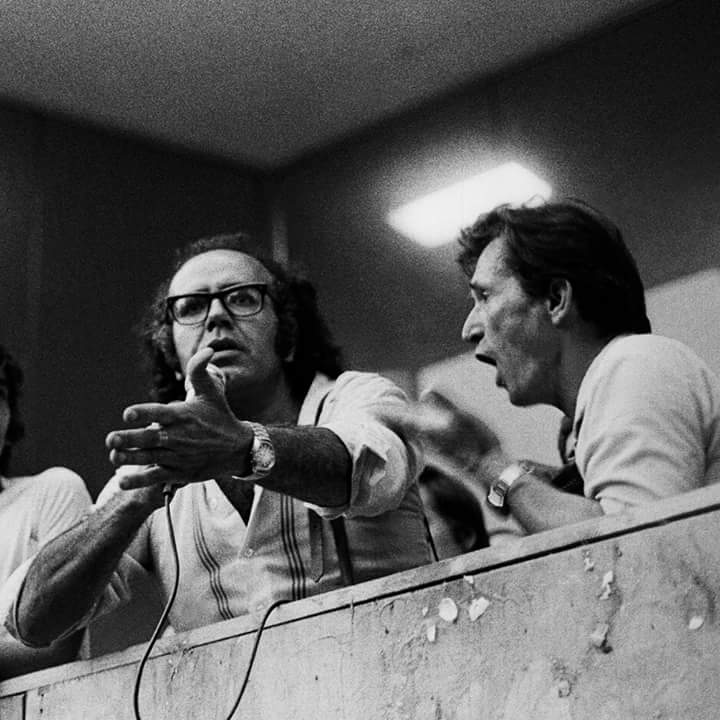 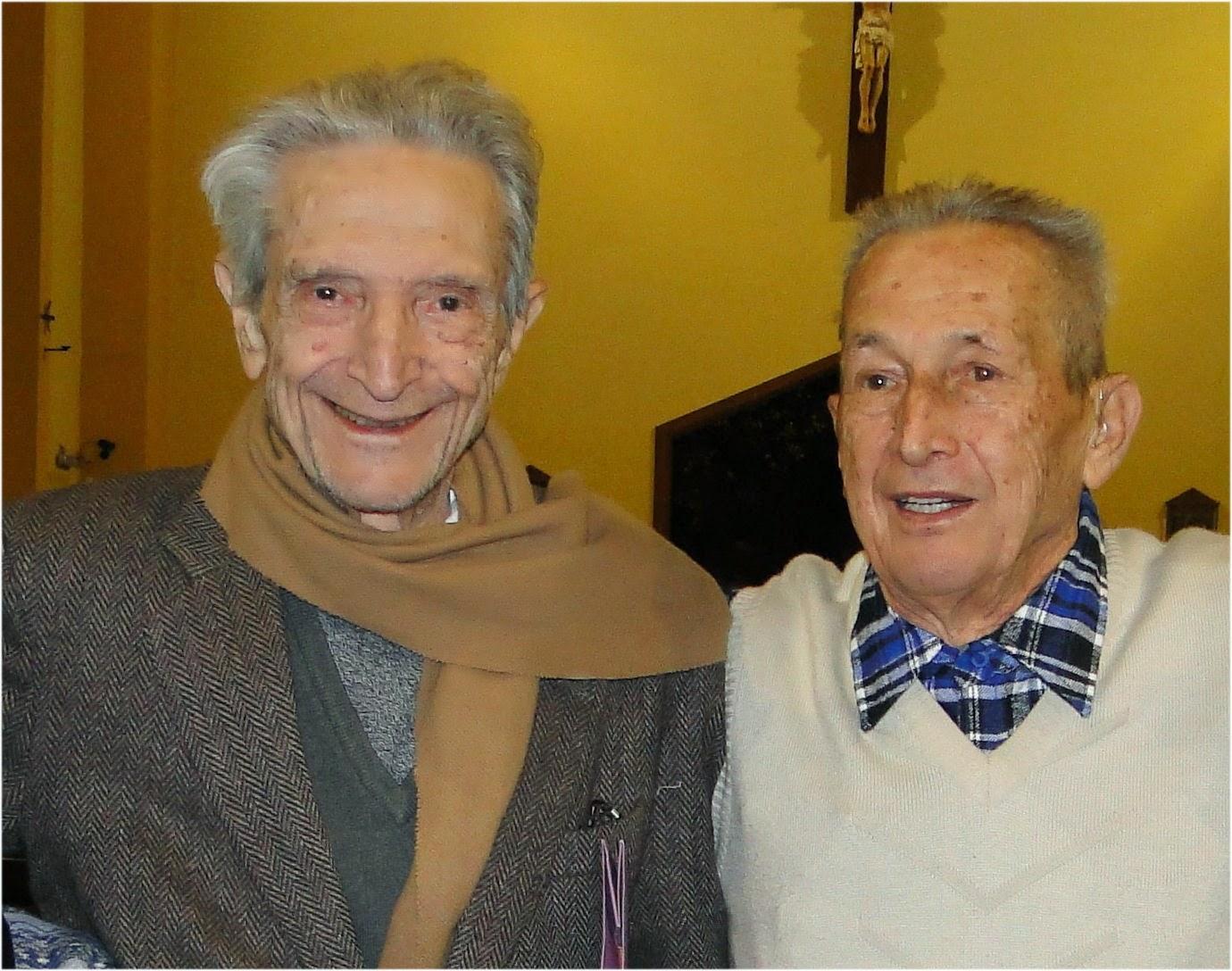 Oposição sindical                   Greve Geral 1979
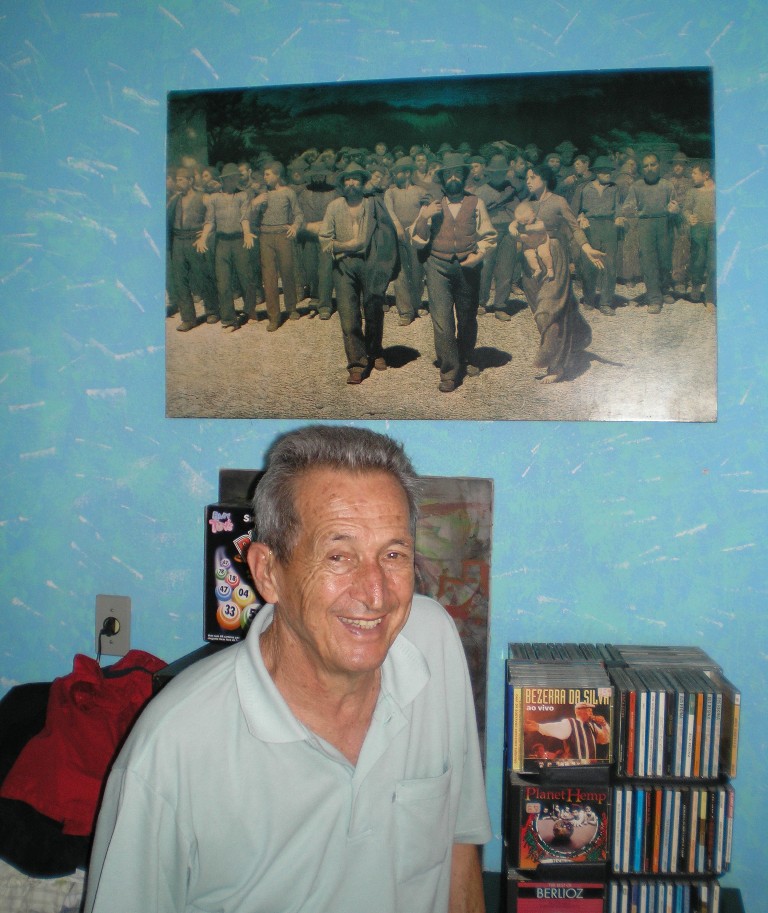 Preso e torturado pela ditadura militarna luta pela dignidade do trabalhador
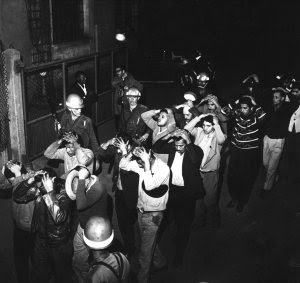 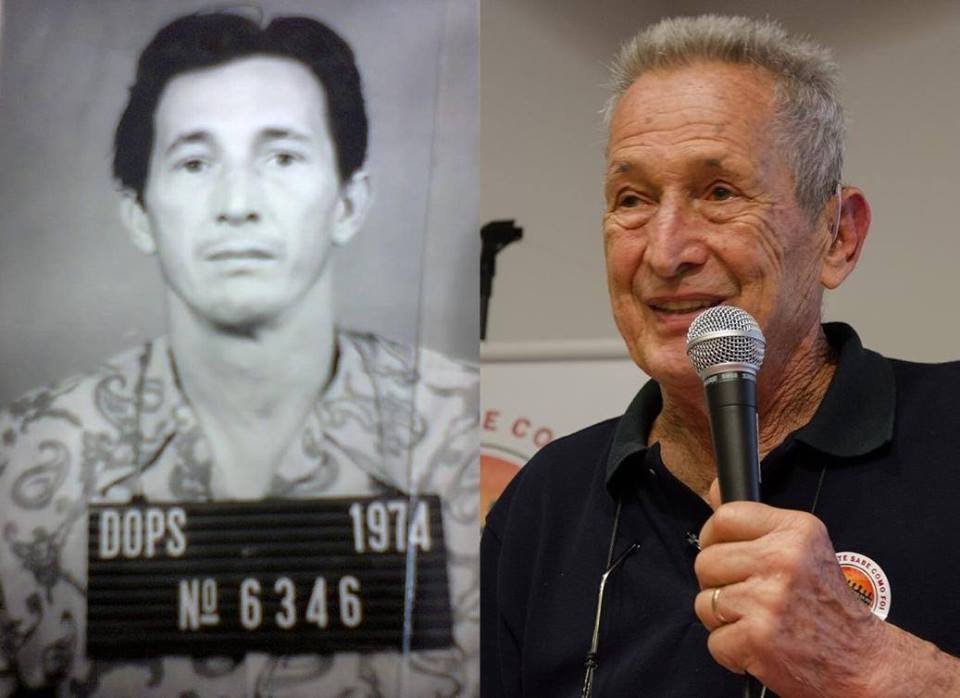 O Evangelho era seu guia
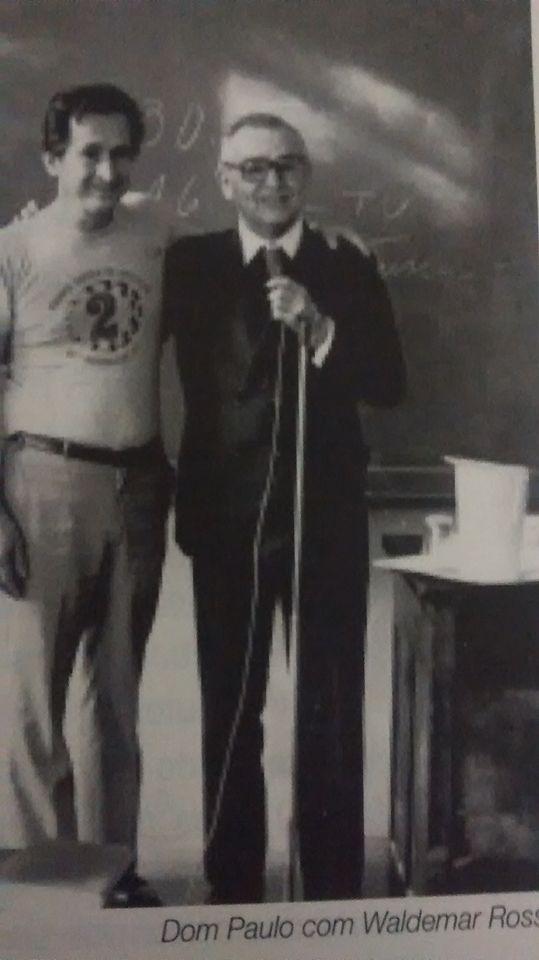 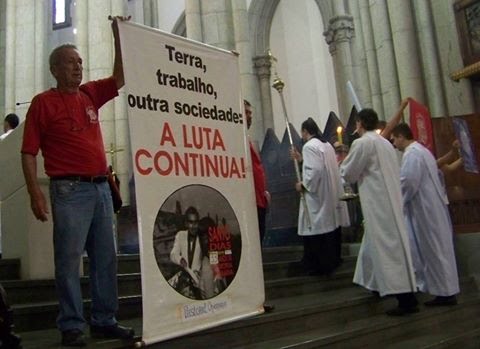 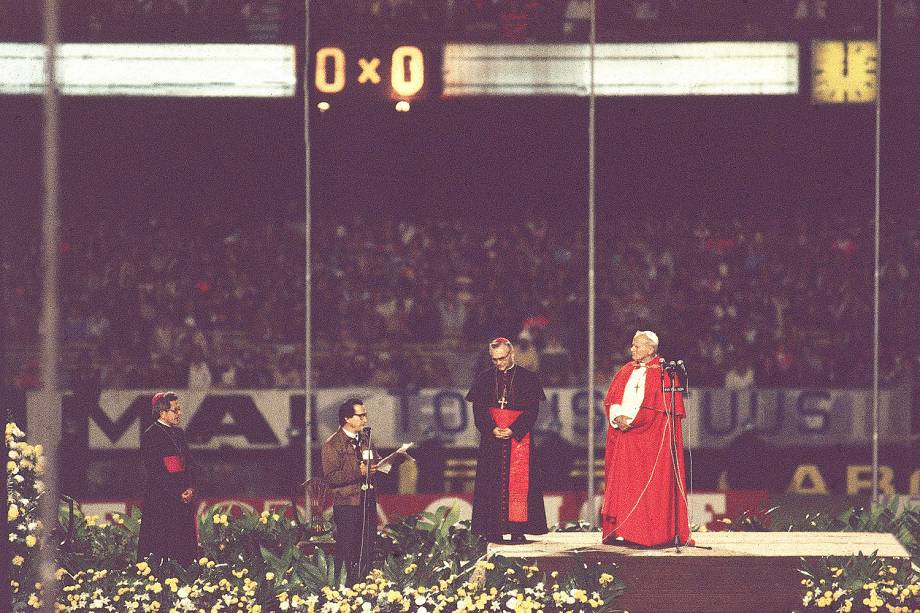 Escolhido para representar os 
trabalhadores na primeira visita de João Paulo II ao Brasil (Morumbi)
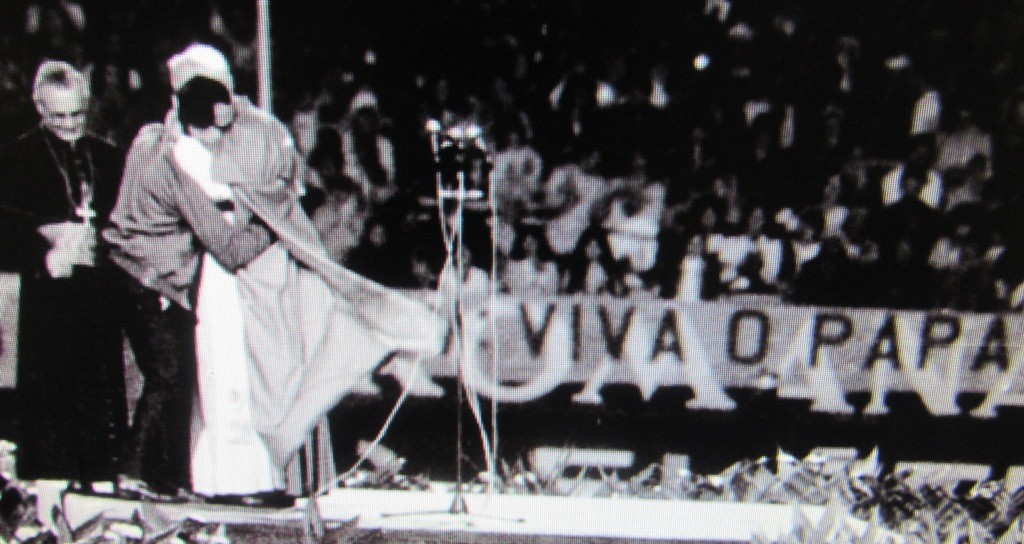 Profeta que anunciava e denunciava
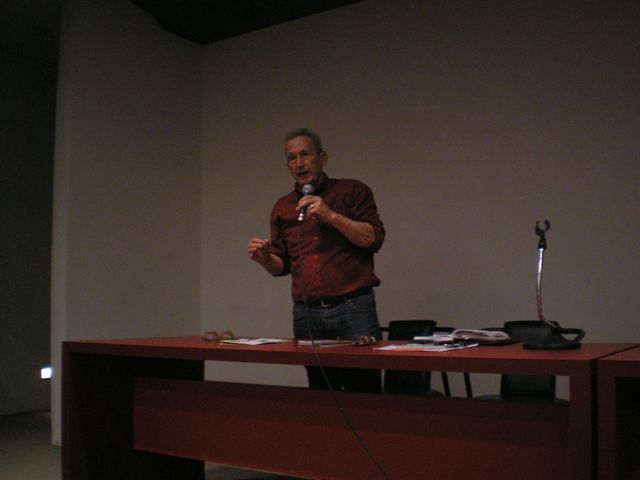 Fundador da Pastoral Operária
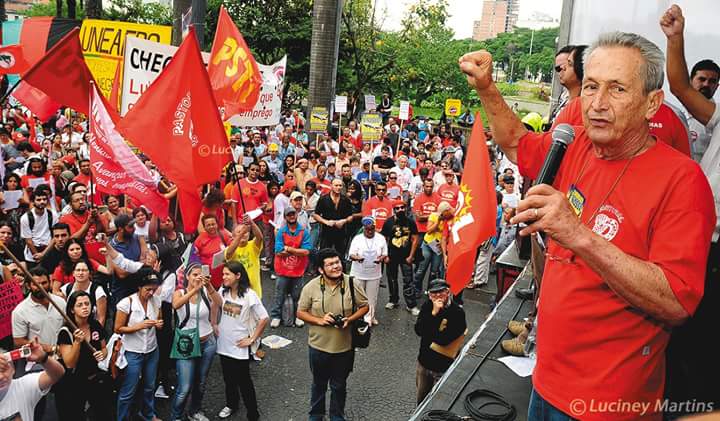 Com o povo, onde o povo estava
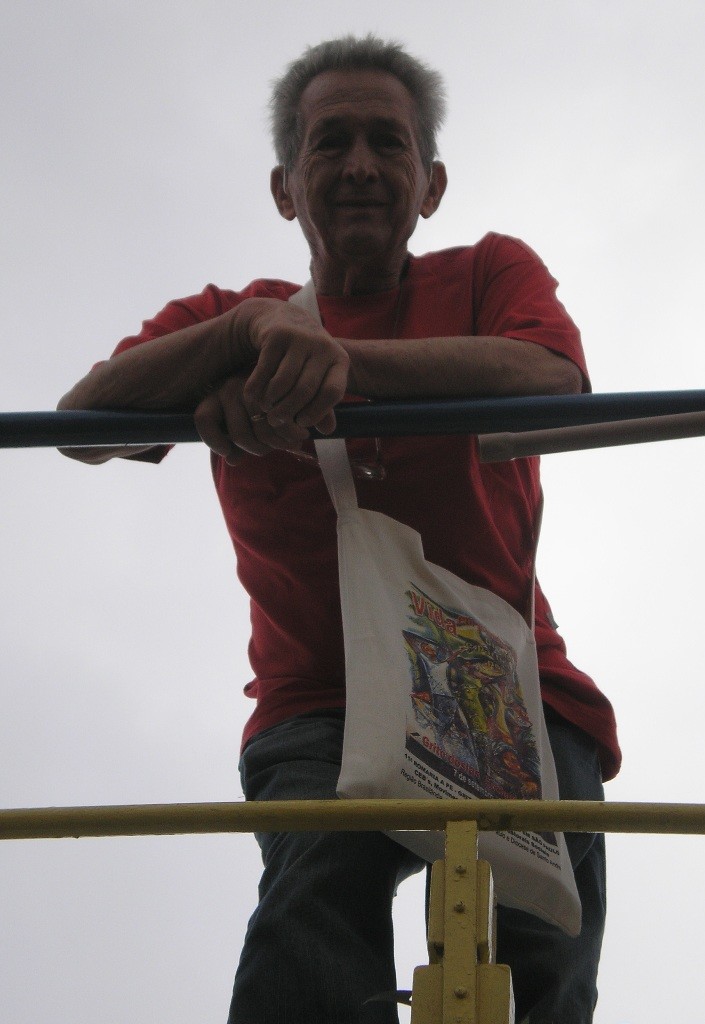 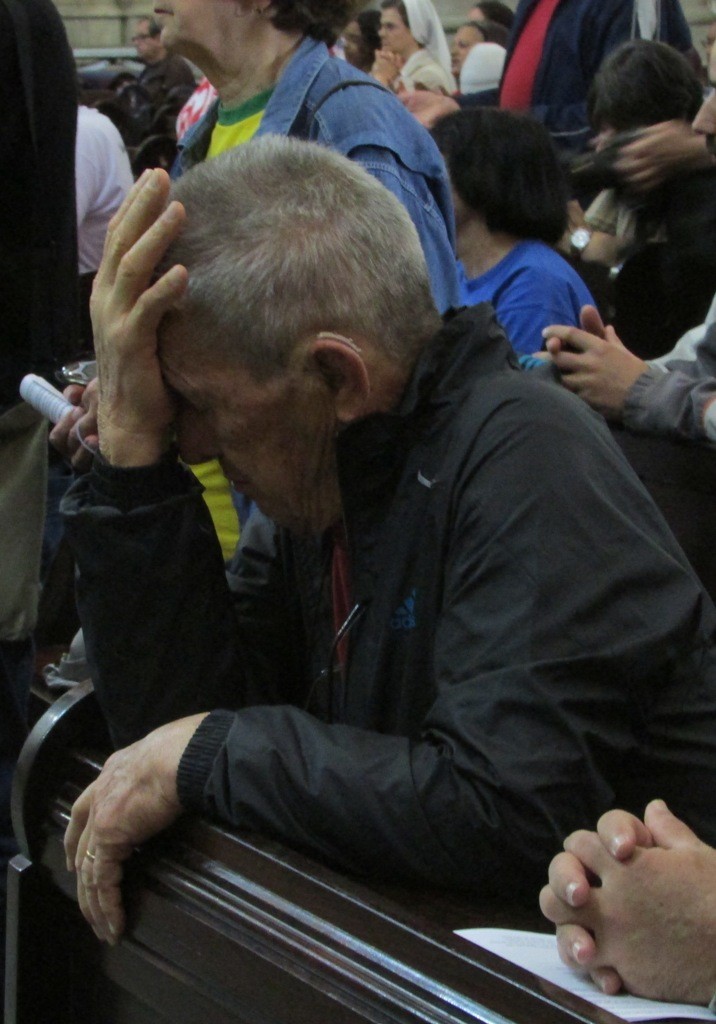 A Fé era sua força
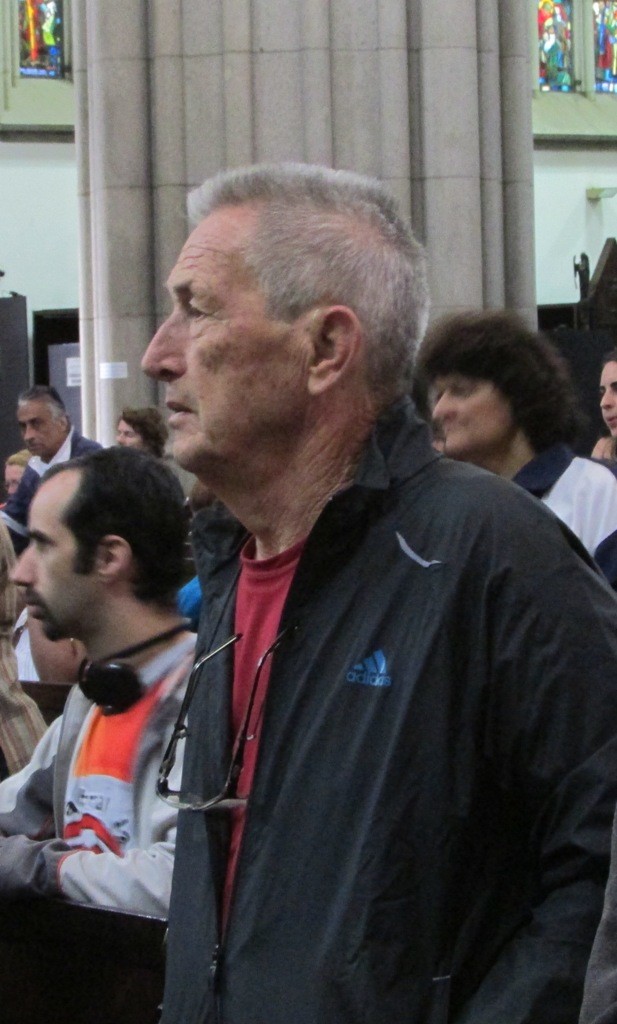 Respeito e reconhecimento
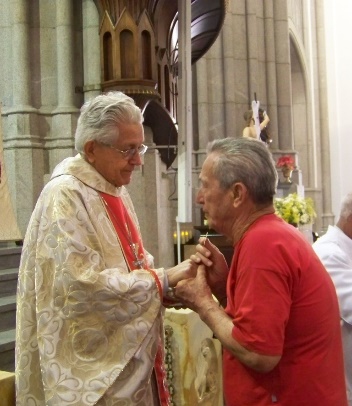 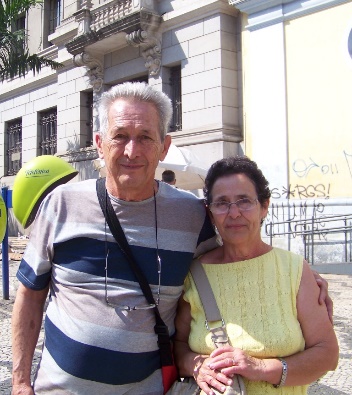 Sua companheira e fortaleza...
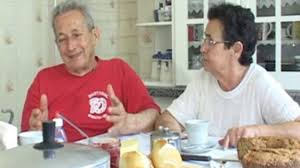 Preciosa    Família
Nos privilegiou ao aceitar a 
homenagem de dar a Escola 
seu nome
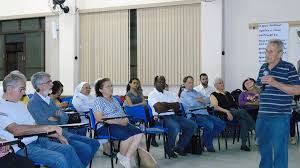 Durante os 3 primeiros anos, acompanhou presencialmente todas as aulas
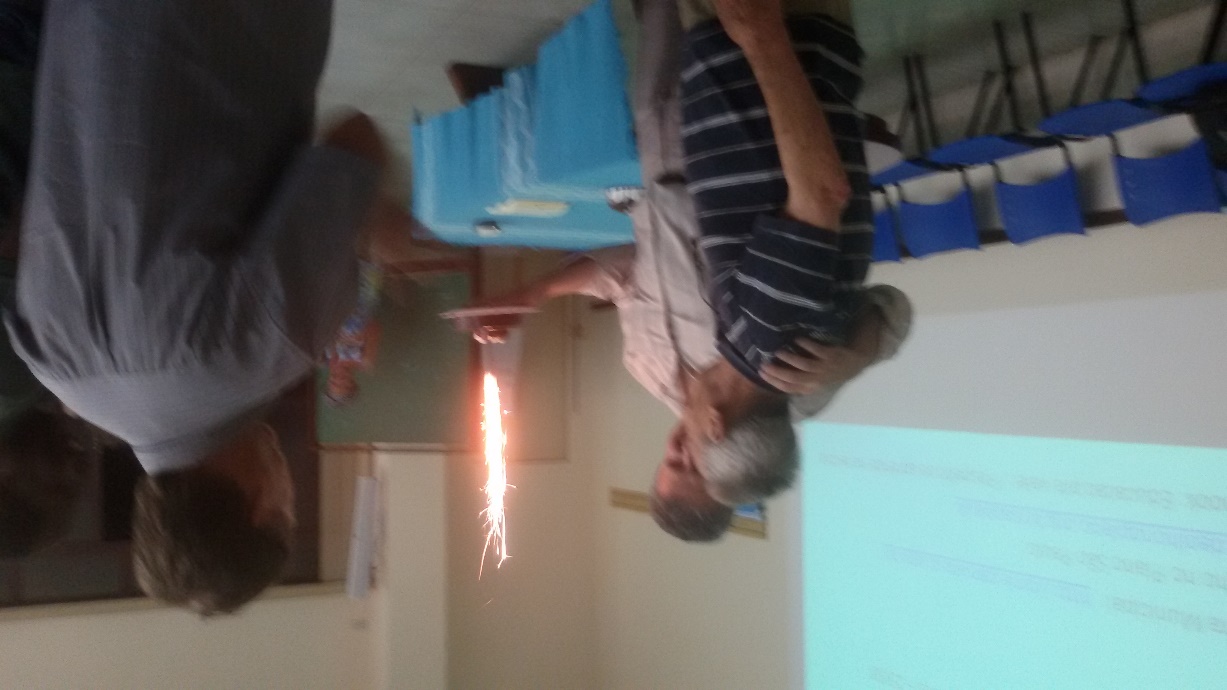 Infelizmente durante o 4º ano partiu para a casa do Pai
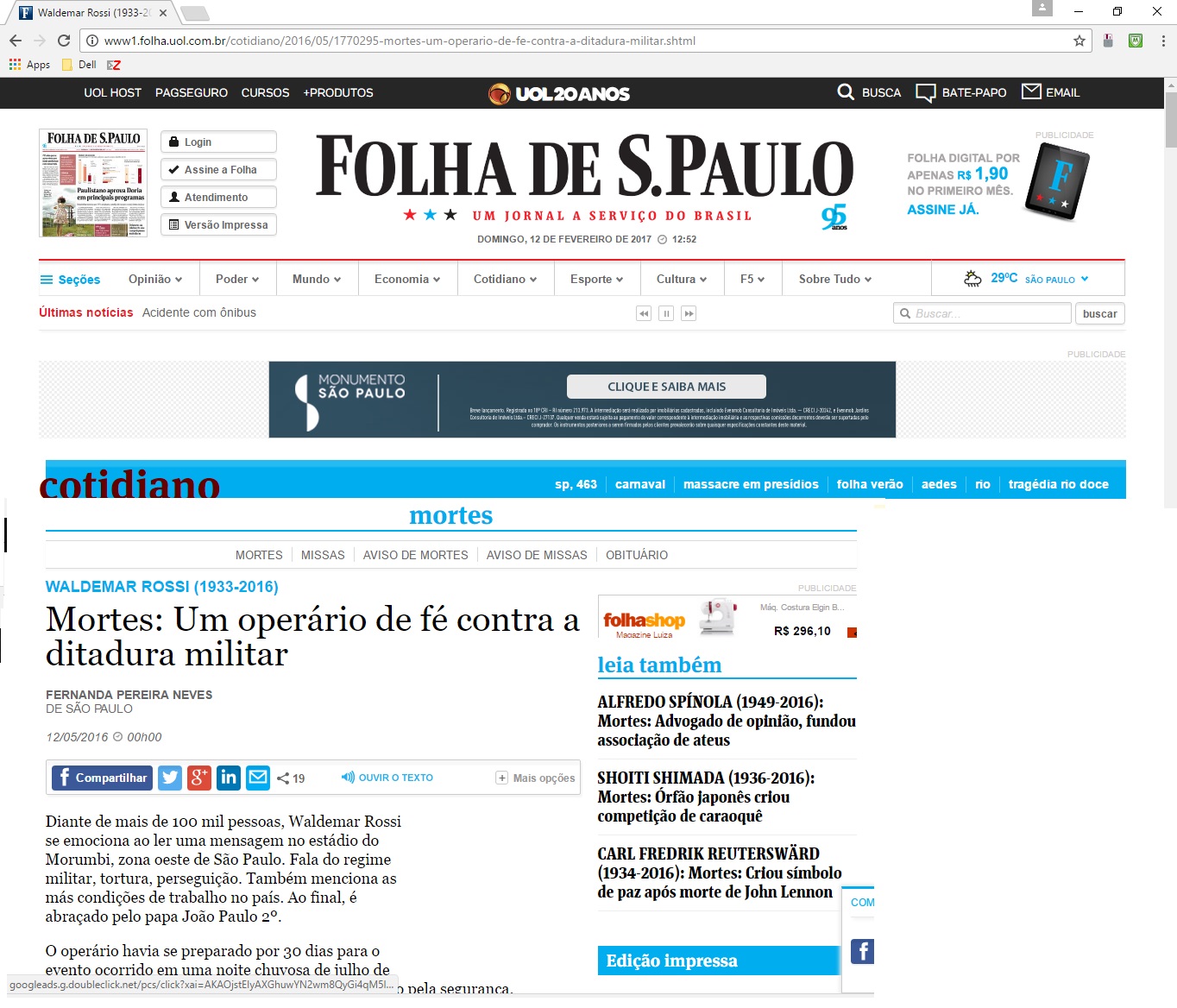 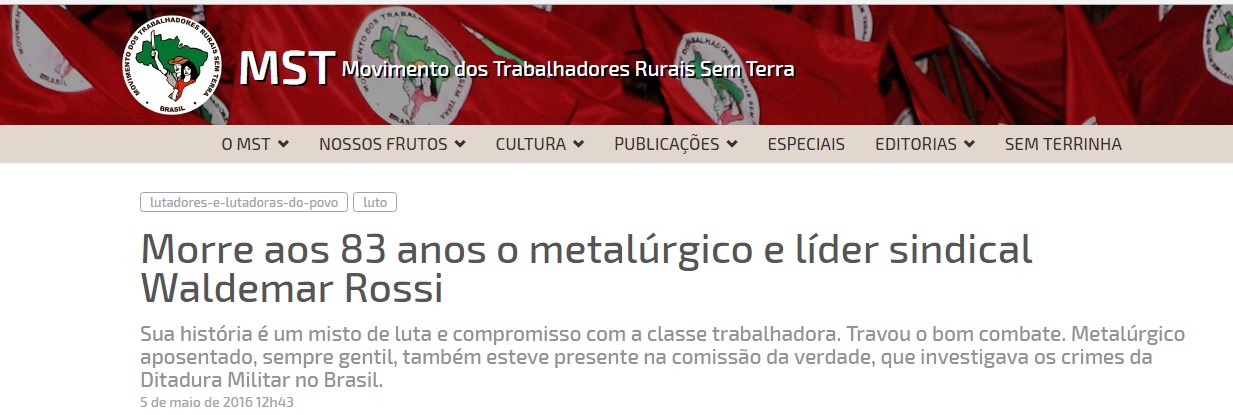 Grande repercussão e comoção
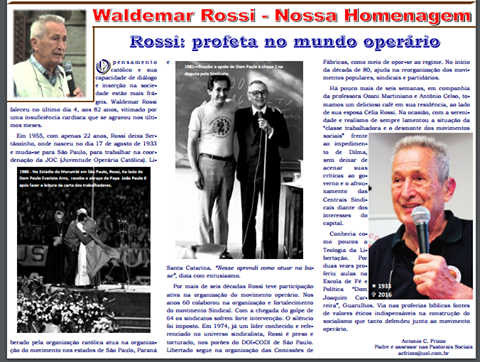 Inclusive internacionalmente
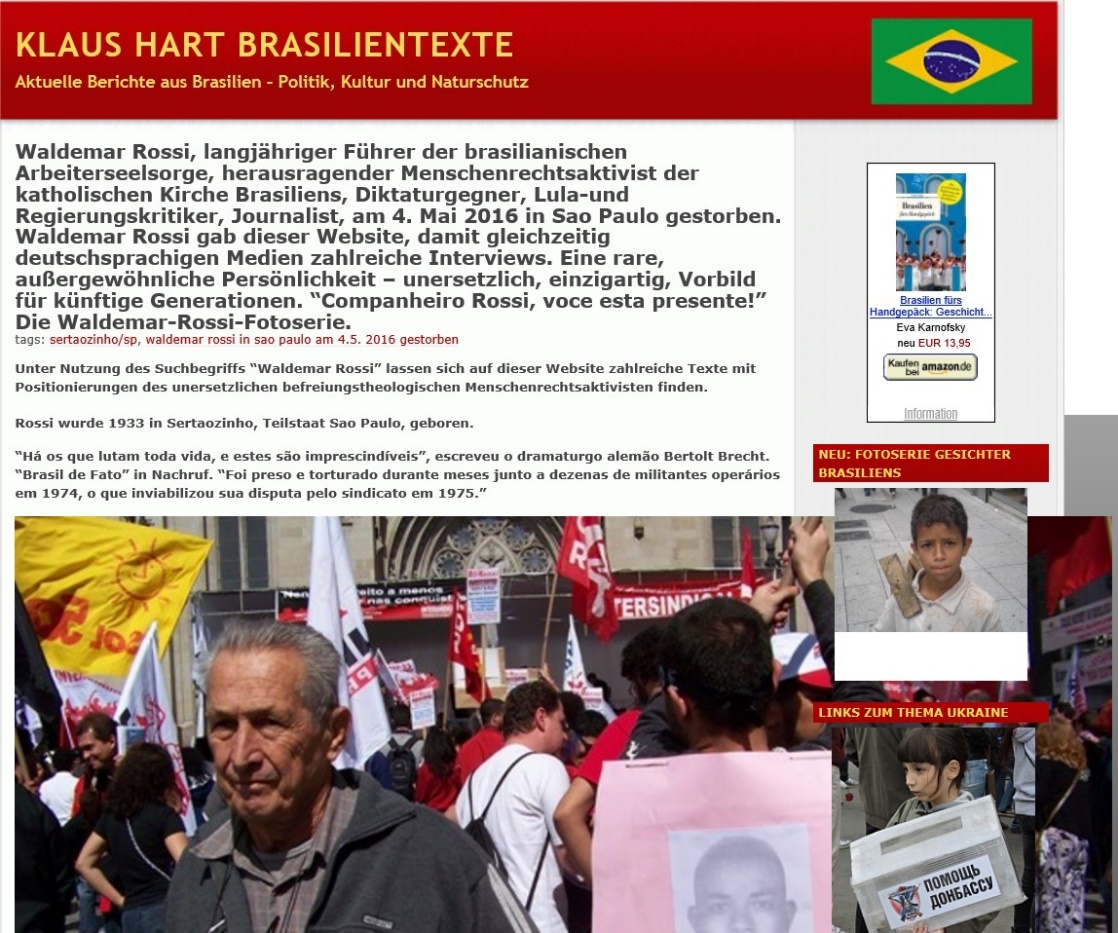 As homenagens vieram de todos os lados
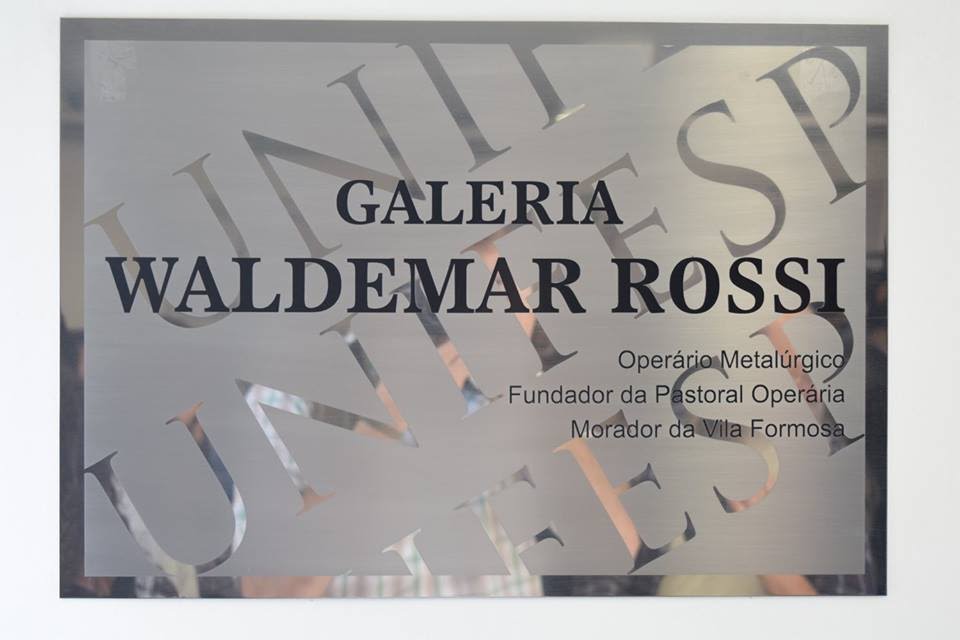 O Operário que não teve a oportunidade de frequentar uma faculdade, tem seu nome gravado na Universidade Federal da Zona Leste
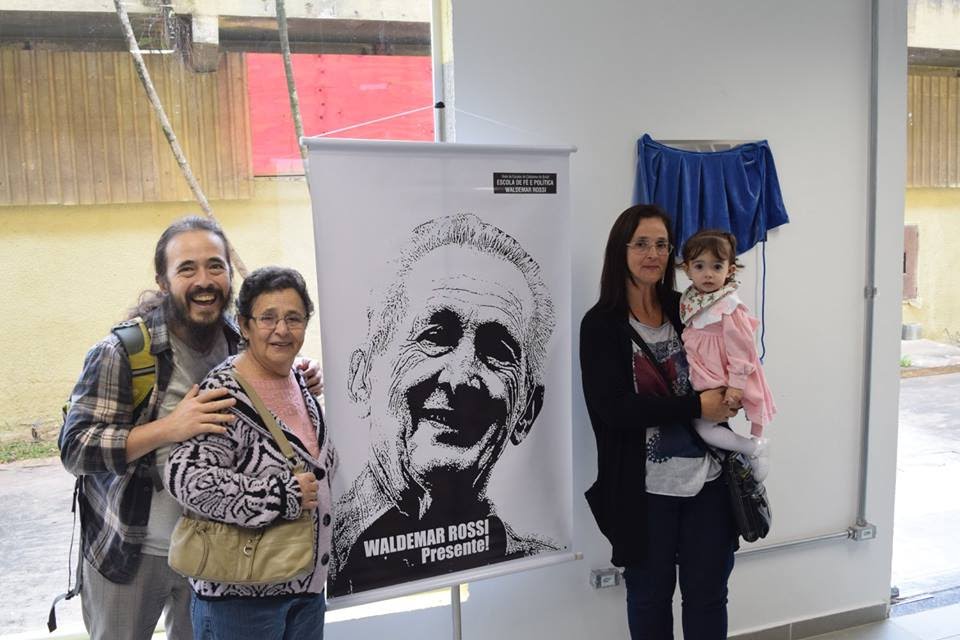 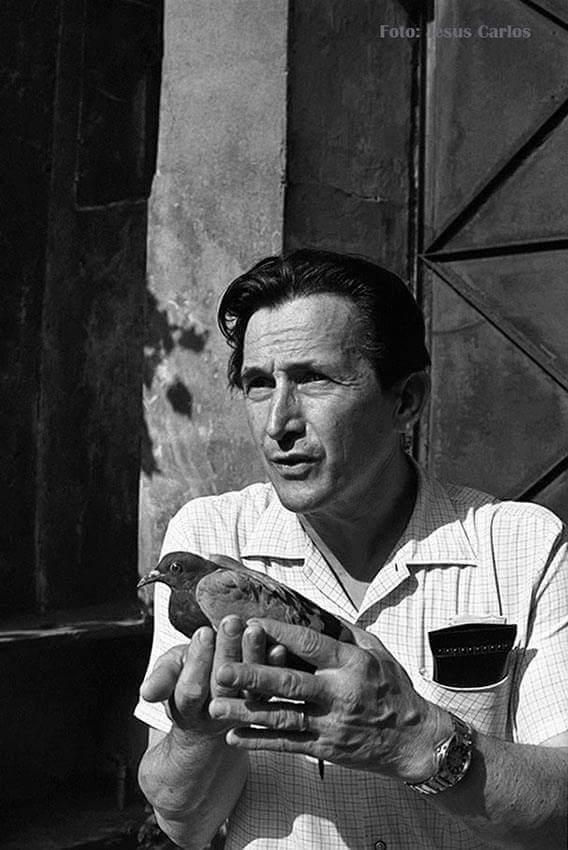 A firmeza, a luta, a tortura, a denuncia, o anúncio que nunca deixou amargor no seu coração. A Esperança do Reino de Deus fez parte de sua vida... Jogou sementes que brotaram e muitas que ainda brotarão...
A luta continua companheiro!
Waldemar Rossi 
PRESENTE!!!